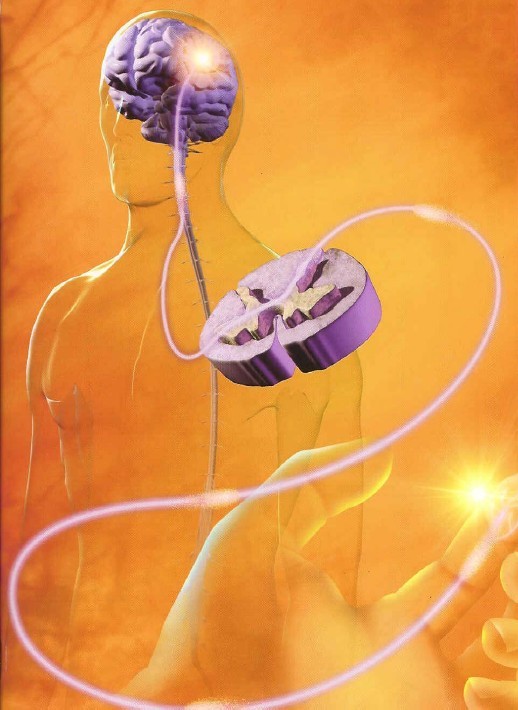 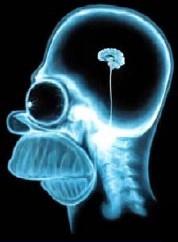 التوظيف العصبيوظيفة الدماغ الانمطية
- Licence ارطوفونيا - Semestre 4 -
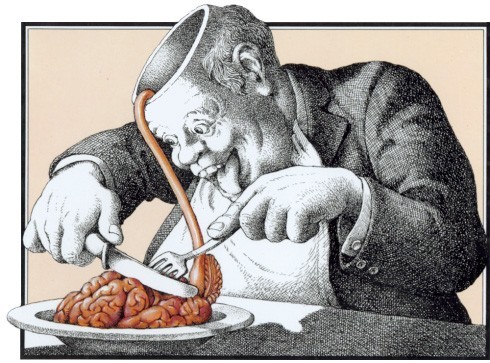 بزيح هناء
Département psychologie education et orthophonie – Université setif 2
الاعتلالات التي تصيب الجملة العصبية
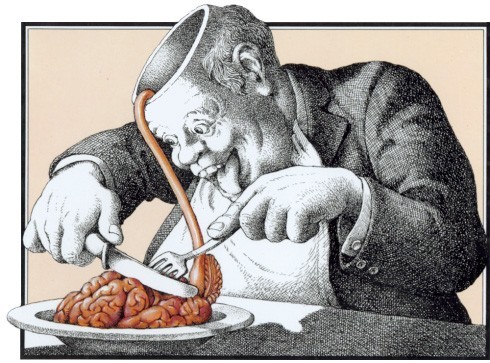 وظيفة الدماغ اللانمطية
.الأنشطة العليا
المفروض نشاط الدماغ يقوم على شبكة عصبونات وأنوية تتكفل بمهمة واحدة متناسقة
مثال مهمتين:
النظام الحوفي
التكوين المشبكي
امثلة عن الوظائف العيا 
الذاكرة 
النوم
الخلل : مثال الصرع
النشاط الكهربائي للقشرة
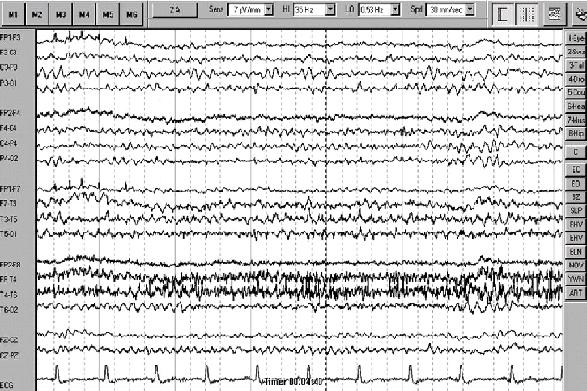 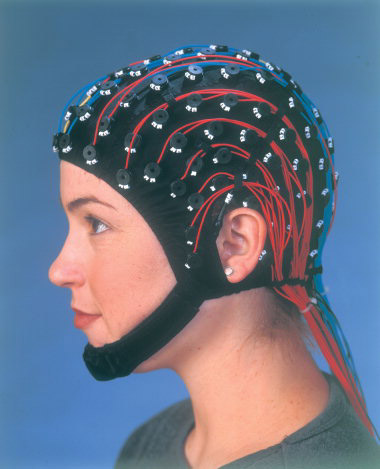 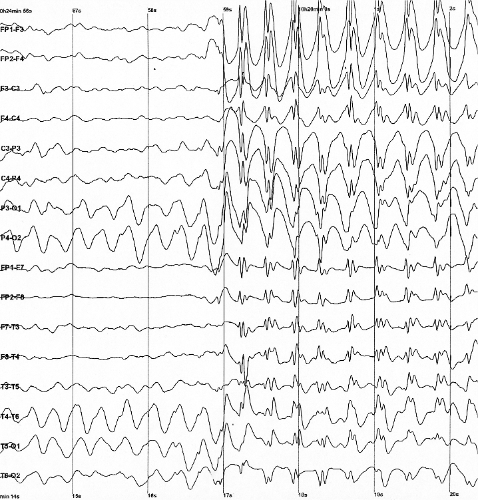 يقاس 
l’électroencéphalogramme (EEG)
العرض الظاهر هو الصرع وهو نشاط غيرطبيعي غير منظم ومنتشر 
Epilepsie : activité anarchique,
 désorganisée, diffuse
Tronc cérébral
تذكرة ))
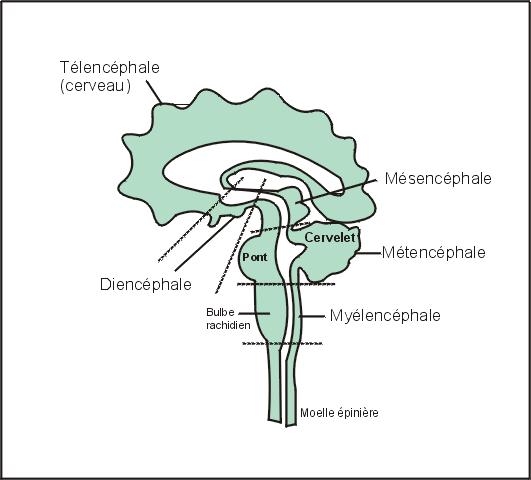 Ex : la paraplégie
Le plus souvent due à une section médullaire traumatique en dessous de l’étage cervical
Paralysie des membres inférieurs : mouvements volontaires impossibles car interruption des voies descendantes
Anesthésie des membres inférieurs car interruption des voies montantes (les informations ne peuvent plus arriver jusqu’au cortex et y être intégrées)
Mais les réflexes ostéo-tendineux sont présents
Voies afférentes et efférentes
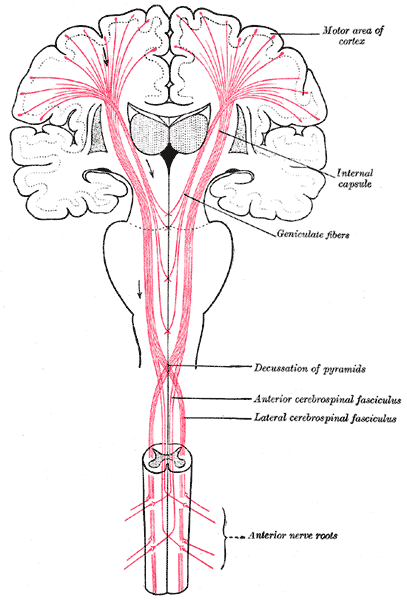 Voies afférentes : voies nerveuses venant de la périphérie vers le cerveau

Voies efférentes : du cerveau vers la périphérie

Croisement au niveau du tronc cérébral : le cerveau droit reçoit/envoie des informations depuis/vers la partie G du corps, et inversement
LEMNISCALE
EXTRA-LEMNISCALE
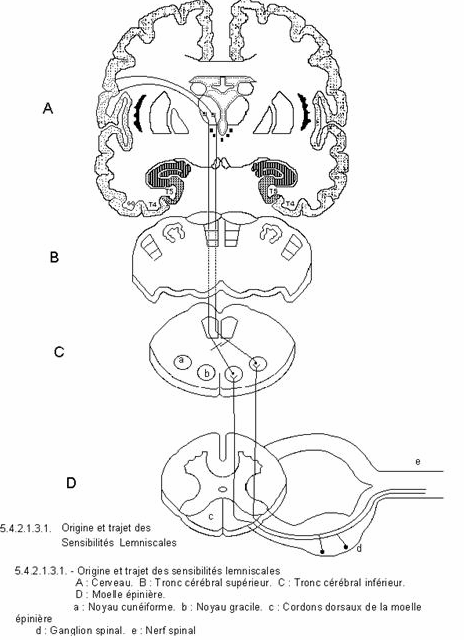 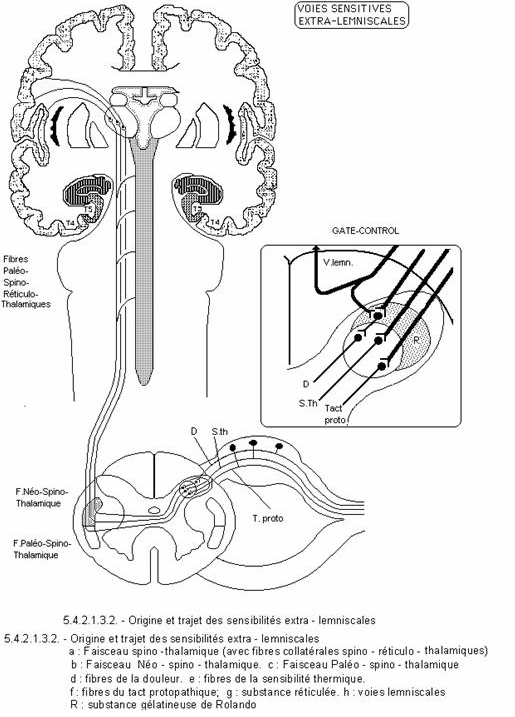 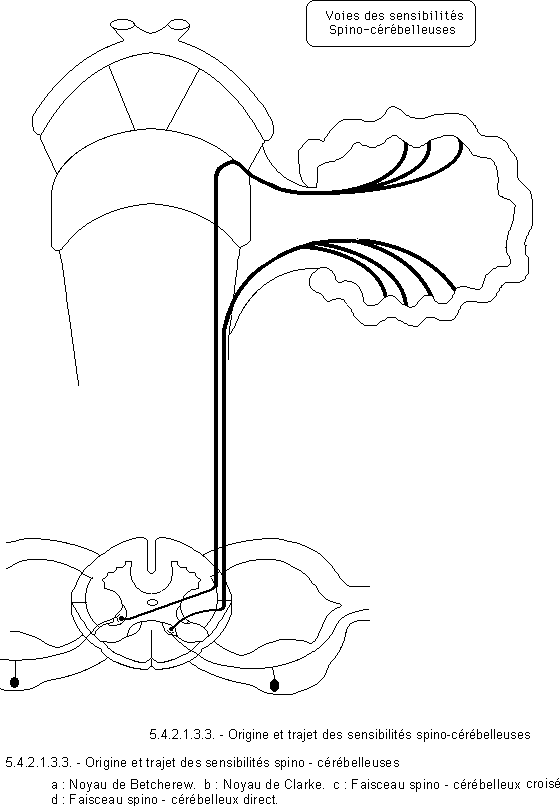 SPINO-CEREBELLEUSES
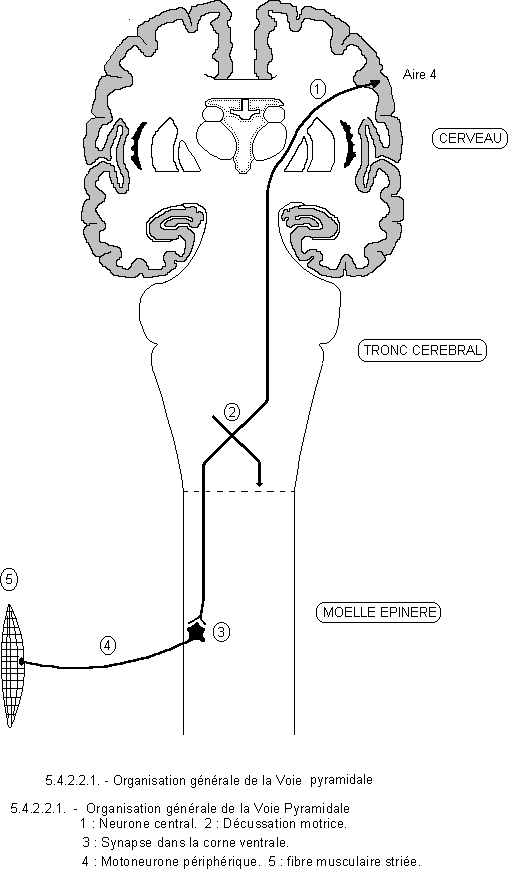 PYRAMIDALE  (CORTICO-SPINALE)
PATHOLOGIE MOELLE
* Paralysies
* Troubles sensibilité
Syndromes moteurs
Poliomyélite
infection virale du motoneurone
SNMP
Sclérose Latérale Amyotrophique
maladie dégénérative corne antérieure et cordon latéral
SNMC et SNMP
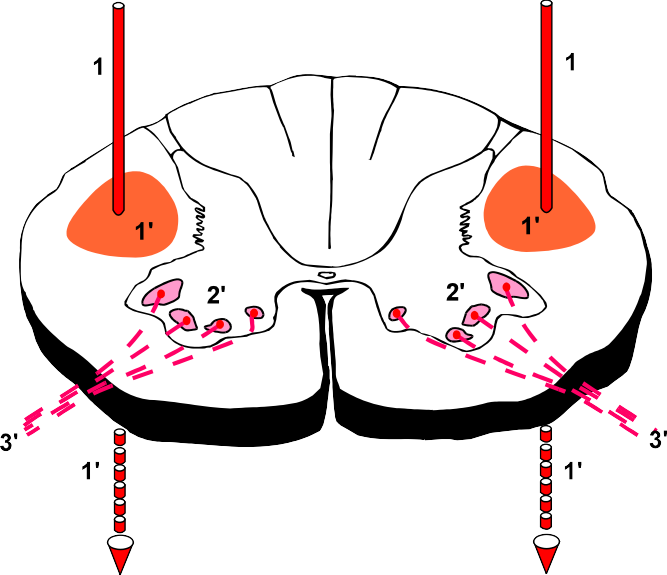 Syndromes sensitifs
Herpes Zoster
inflammation virale du ganglion spinal
douleurs et éruptions dans les dermatomes affectés
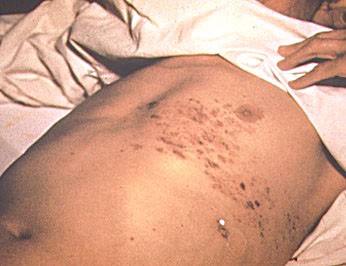 Syringomyélie
- dilatation régionale du canal médullaire central  (idiopathique ou malformation Arnold Chiari) – interruption  des voies spinothalamiques – dissociation de la sensibilité
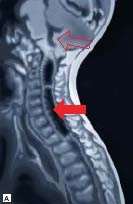 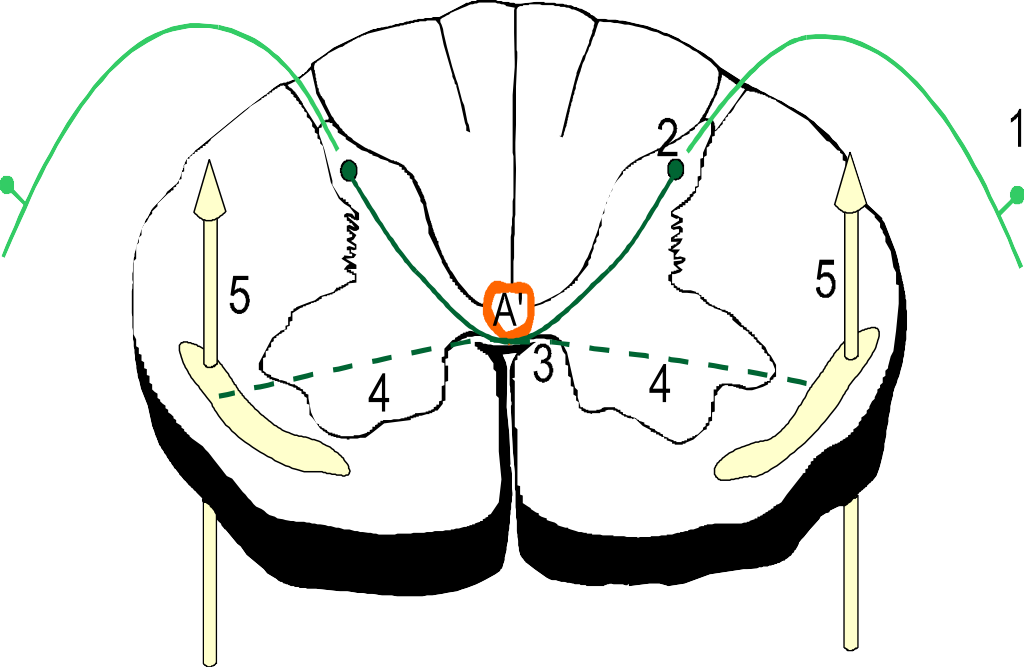 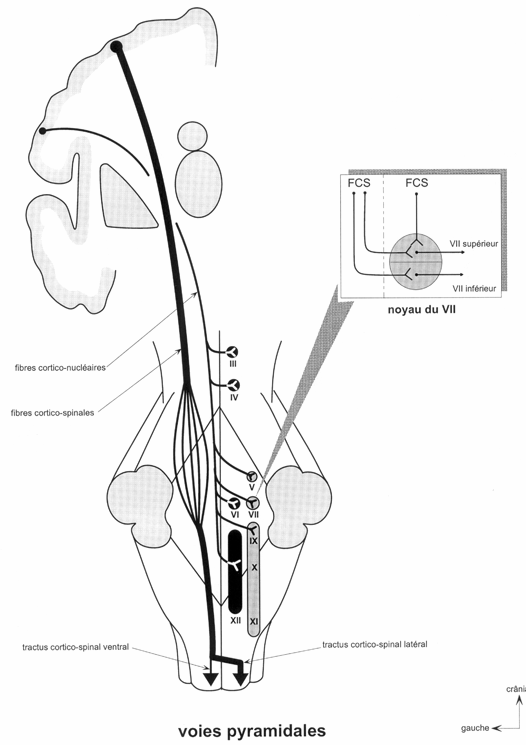 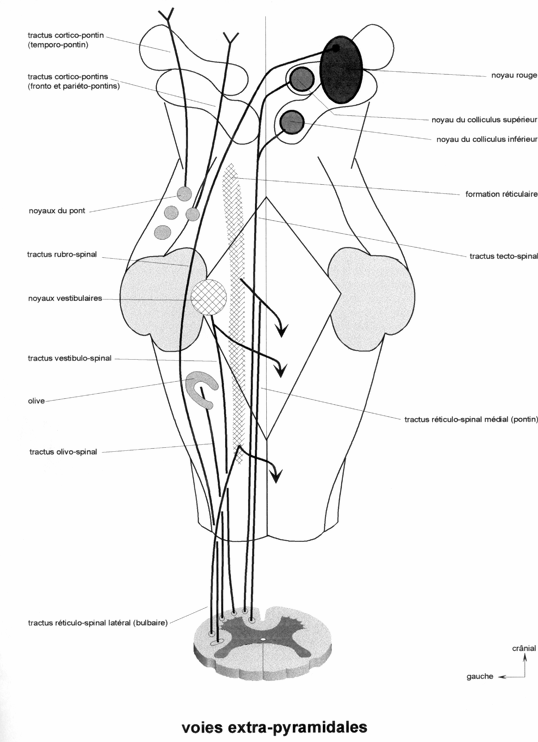 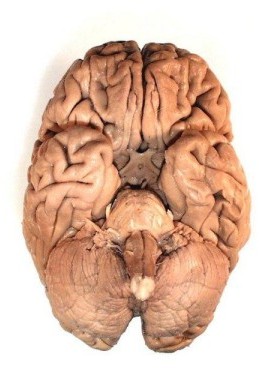 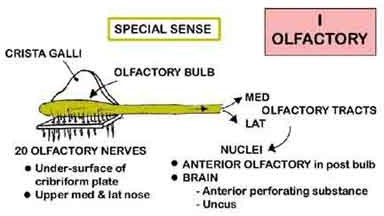 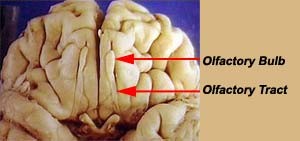 هي خلايا عصبية حركية، تشكل طريق الخروج من الجهاز العصبي المركزي أو الطريق النهائي لأي نشاط  حركي.
توجد الأجسام الخلوية العصبية الحركية إما في الدماغ أو في القرن البطني للمادة الرمادية في النخاع الشوكي.
كل خلية عصبية حركية لديها محور عصبي يبدأ من الجهاز العصبي المركزي ليُعصب الأليا-ف العضلية.
المجموعة المشكلة من خلايا عصبية حركية وألياف عضلية تعصب وحدة حركية .
Les Motoneurones
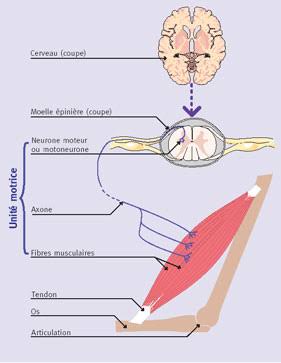 Les types du motoneurones:
les motoneurones alpha:
 تعصب ألياف العضلات المسؤولة عن الإنكماش.
 les motoneurones Gama:
تعصب الشقوق العصبية العضلية وبالتالي ضبط حساسيتها لتمتد.
 les motoneurones Beta:
تعصب كلتا النوعين.
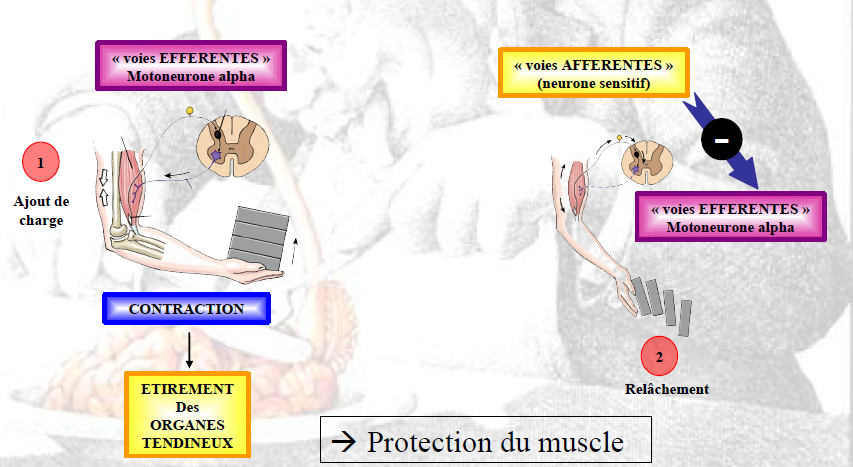 Les Maladies du motoneurones:
les motoneurones central:
Caractérisiques d’une lésion du MNC syndrome pyramidale
Mono-parésie controlatérale (la lésion corticale)
Hémiparésie controlatérale ( la lésion dans la région de la capsule interne)
Mono-parésie homolatérale (une lésion unilatérale de la moelle épinière)
Hémiparésie homolatérale (une lésion unilatérale; cervicale haut de la moelle épinière)
Para-parésie (la lésion se situe sous le niveau de la moelle cervicale)
Tétra- parésie ou quadri-parésie (la lésion situe dans la moelle cervicale, ou dans le tronc cérébral)
2.  Les motoneurones péripérique: les lésions de MNP sont caractérisées par:-  une amyotrophie.- une hypotonie musculaire (flaccidité)- des fasciculation.- une parésie.- une diminution ou une abolition des réflexes ostéo-tendineux.- un réflexe cutané plantaire ou en flexion.
Une paralysie liées à une atteinte des motoneurones(maladie de charcot)
Une paralysie peut aussi être liées à une atteinte diffuse des axones des motoneurones
L’atteinte des motoneurones périphérique peut être isolée à une racine spinale, ou à une seul nerf périphérique
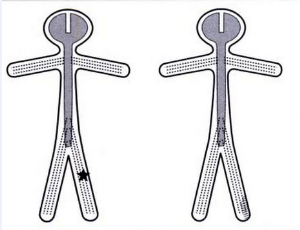 Maladie du motoneurone (Maladie de Charcot):
هو عبارة عن حالة تقدمية للجهاز العصبي المركزي، تتعلق باضمحلال المسارات القشرية النخاعية(les voies cortico-spinales)   مع إصابات الخلايا الهرمية للقشرة الحركية (betz)، والأنوية الحركية لجذع الدماغ والقرن الأمامي للنخاع.

 يمكن تقسيم هذا المرض وفقا للعلامات السريرية السائدة إلى أشكال مختلفة:
1- الضمور العضلي التقدمي Atrophie musculaire progressive  (AMP)
2-   الشلل النخاعي التقدمي Paralysie bulbaire progressive (PBP)
3- التصلب الجانبي الأولي Sclérose latérale primitive (SLP)
4- التصلب الجانبي الضموري Sclérose latérale amyotrophique (SLA)
أسبــاب المرض (maladie de Charcot ) :
ليس هناك أسباب معروفة لكن هناك عوامل تنذر بحدوثها.
الصدمات .
 التعرض لحمل الأثقال.
 شلل طفولي سابق Antécédent de poliomyélite.
 عمل يدوي مؤلم.
 سرطان الغدد اللمفاوية Lymphome.
المعايير التشخيصية:
إصابة العصب الحركي المحيطي.
 إصابة العصب الهرمي proto-neurone.
 علامات سلبية: - عدم وجود اضطراب حسي.
                       - عدم وجود اضطراب بصري.
                       - عدم وجود إصابة للجهاز العصبي الإيعاشي.
                       - عدم وجود اضطراب في العضلة العاصرة sphinctériens.
 غالبا ما يصاحبه: - عته – بركنسون.
 انسداد أنوية الأعصاب الحركية الدماغية خاصة  V,VII,X,XII
 انسداد الأعصاب على مستوى القرون الأمامية للنخاع .
1. Atrophie musculaire progressive (AMP):
تعكس إصابة العصب الثاني الحركي (deuto-neurone) ويكون العجز متموضع في جزء من الأطراف.
 - إصابة اليد تعكس صعوبة في تنفيذ مختلف الحركات مثل تدوير المفتاح.
- إصابة الطرف السفلي يؤدي إلى اضطراب في المشي، الميل، التعثر.
- fasciculation.
ضمور عضلي غير مرئي بالنسبة للمريض.
 تحدث تقلصات في المرحلة الأولية، فيما بعد تظهر أحيانا آلام للأطلااف.
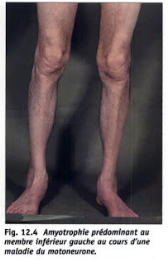 2.Paralysie bulbaire progressive (PBP):
الأعراض تكون مرتبطة بإصابة النخاع الشوكي (atteinte bulbaire)، يمكن أن تظهر فجأة:
Dysarthrie pâteuse avec parfois hypotonie .
 صوت أنفي مع شلل شراع الحنك.
 عسر بلع مرتبط بإصابة في اللسان أو شراع الحنك أو أعلى المرئ، في بعض الأحيان يسلك طرق خاطئة فيحدث سعال واختناق.
 عند إصابة les fibres cortico-nucléaire يمكن أن تسبب الضحك أو البكاء التشنجي.
3.Sclérose latérale primitive )SLP( :
حالة عيادية نادرة، تعكس وجود شلل من أصل تصلبي، تناظري.
4. Sclérose latérale amyotrophique )SLA):
تتميز بالاشتراك مع أعراض إصابة  الأعصاب الهرمية والمحيطية، عادة ما يمرون المرضى بهذا الجدول بعد فترة من الوقت.
- على مستوى الأطراف: ضمور عضلي (Amyotrophie)، fasciculation du triceps brachial، هزل اليدين مع الأصابع.
يتم الحفاظ على الوظائف المعرفية، على الرغم من وجود خرف جبهي لدى 5% من المرضى.
 حركات العين سليمة إلا في حالات نادرة.
تظهر إصابة على مستوى العصب الدماغي الأخير XII خلال تطور المرض.
 قصور في المضغ.
 تشنج وجهي.
 ضمور عضلة اللسان.
 اضطراب العضلات التنفسية مع بحة صوتية أحيانا.
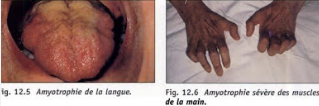 Le réflexe
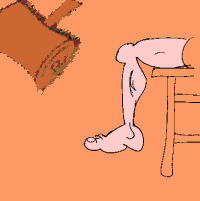 362-537
مختلف الاضطرابات التي يمكن أن تصادف المختص الأرطفوني في عمله :
Dysphagie.
تدخل جراحي أو علاج طبي
Hyper-salivation.
العلاج بالأدوية يكون كافي للسيطرة على هذا الاضطراب، ويتم كذلك تعليم المريض بكيفية وضع رأسه بالشكل الصحيح
Dysarthrie.
الاستعانة بمختص أورطفوني 
Défaillance respiratoire.
علاج طبي 
Agraphie.